Химия
10
класс
Тема: 
Решение задач по пройденным темам
Проверка самостоятельной работы
1         2      3       4
2,3-диметилбутан
H3
H3
H
C     – C    – С    -С
H
4 первичных и 2 третичных 
атома углерода
CH3
м
CH3
CH3
2,2 - диметилпентан
СН3-С-СН2-СН2-СН3
4 первичных, 2 вторичных и 1 четвертичный атом углерода
CH3
Проверка самостоятельной работы
2,4-диметилпентан
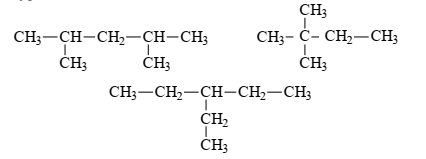 1        2        3       4        5
1        2    3        4
2,2-диметил-
бутан
1         2        3       4        5
3-этилпентан
Решение задач
В составе 0,25 молей алкана имеется 18,06·1023 атомов водорода. Определите название алкана.
Решение:
Решение задач
Найдите количество (моль) атомов углерода 
и водорода в 3 молях бутана.
Решение:
Сколько разных веществ изображено формулами?
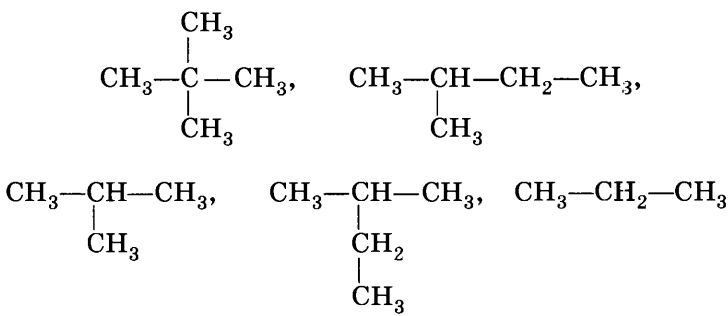 2-метилпропан
2,2-диметил-
пропан
(неопентан)
пропан
2-метилпропан
2-метилпропан
Напишите структурные формулы соединений
3-бром-2-хлорпентан
1         2           3          4          5
H3
H3
H2
С    -С    -С    -С    -С
H
H
Br
Сl
4-вторбутил-2-метилгептан
1           2          3          4          5           6           7
H3
С    -С    -С    -С    -С    -С    -С
H3
H
H2
H2
H
H2
СН3
СН3-СН-СН2-СН3
Напишите структурные формулы соединений
Метилди(втор-бутил)метан
Дитретбутилметан
СН3-СН-СН2-СН3
СН3
СН3
Н
-С-
-СН2-
СН-СН3
СН3
СН3-СН
СН3
СН3
СН3-СН-СН2-СН3
Задания для самостоятельного решения:
Решить задания № 6,9,13
Составить структурные формулы следующих соединений:
А) 4-изопропил-3-этилгептан
Б) 3,3,5,5-тетраметилоктан
В) 3-метил-2,4-дихлоргептан